AKCÍZY Právní regulace selektivních daní ze spotřeby
Dana Šramková
(zpracováno za využití prezentace doc. Mrkývky a kolegů z CS ČR)
Akcíz
Proč raději „akcíz“ než „spotřební daň“
„spotřební daň“ – zavádějící termín
v podstatě „spotřeba statku“ je předmětem také DPH. 
Původ – že by „Excise Duty“
Definice akcízů
selektivní spotřební daně uvalené na vybrané výrobky navíc vedle všeobecné spotřební daně zvyšující daňové zatížení vybraných komodit
všeobecná spotřební daň = v podmínkách EU …. daň z přidané hodnoty (DPH, VAT, PTU, MwSt ……)
Kritéria selekce výrobku
fiskální záměry
politická hlediska 
regulace spotřeby
trvalá spotřeba
luxus
škodlivost
Členění států podle soustav akcízů
KATEGORIE 
zdanění omezené (do 10 komodit) ČR
zdanění střední (15 -30) Polsko
zdanění široké (nad 30) USA*

*) Pozn.:  USA uplatňují daň z obratu (v ČR do 31.12.1992)
Exkurs do historie
dvojí konstrukce
1. Finanční monopoly
2. Fabrikátové daně
Finanční monopol
soustředění výroby nebo prodeje vybrané komodity do státních rukou
ceny stanoví stát tak, aby rozdíl mezi nimi a náklady kryl jednak daň a jednak podnikatelský zisk
monopolní dávka – při přenesení produkce státem na jiný subjekt
ztratil význam po nacionalizaci (1945 – 1948)
Příklady finančních monopolů (1946)
lihový (např. zákon č. 95/1888 ř.z., 86/1932 Sb.z.n.)
tabákový (Celní a monopolní řád z roku 1835; monopol zrušen zákonem č. 303/1993 Sb.)
výbušných látek (zákon č. 414/1919 Sb. z.n.)
solní (CMŘ, zákon č. 326/1921 Sb.z.n.)
umělých sladidel (270/1937 Sb.z.n.)
Fabrikátová daň
blízká konstrukce současným spotřebním daním
zatížení již hotových výrobků
daně výrobní – daně polotovarové – daně surovinové ….. význam pro konstrukci daně z obratu
Příklady fabrikátových daní
cukr
droždí
kyselina octová
minerální oleje
pivo
šumivá vína
umělé jedlé tuky
uhlí
zapalovadla
žárovky
víno, mošty a ovocné šťávy
maso
cigaretový papír
Reinkaranace akcízů
KONEC 
zavedením daně z obratu 
zákon č. 73/1952 Sb. (zrušen zákonem 588/1992 Sb.)
OBNOVA
daňová reforma 1992-1993
zákon č. 212/1992 Sb., o soustavě daní (zrušen zákonem č. 353/2003 Sb.)
zákon č. 587/1992 Sb., o spotřebních daních (zrušen zákonem č. 353/2003 Sb.)
EVROPEIZACE 2004
zákon č. 353/2003 Sb., o spotřebních daních
zákon č. 216/2007 Sb., o stabilizaci veřejných rozpočtů
Předmět akcízů
Zdanění podléhají zákonem stanovené operace související s vybranými výrobky:
Výroba vybraných výrobků v EU
Propuštění výrobků z daňového skladu
Dovoz na daňové (celní) území EU
Charakteristika právní regulace akcízů
zvláštní subsystém regulující nepřímé/obratové daně – DPH, SpD, ED, Clo
těsná provázanost s právem EU
instituty blízké nebo totožné s právní úpravou cel a celnictví
využití celní správy etc.
Vztah k DPH
základ daně z přidané hodnoty zahrnuje i případný akcíz ---┐
					 ↓
Cena bez daně + SpD + DPH→ cena pro spotřebitele
Akcízy v EU
akcízy 	
	harmonizované
tabák a tabákové výrobky
alkoholické nápoje (lihoviny, pivo, víno)
minerální oleje
energie
akcízy neharmonizované
ostatní např.
automobily 
kožešinové výrobky
střelné zbraně
hrací karty, rulety …
Základní princip harmonizovaných akcízů
jednorázově odváděná
jednotková daň (krom tabáku- kombinace pevné sazby a %)
nevratná (relativně) 
moment zdanění – režim volný oběh (konečný spotřebitel) ► zdaňuje se ve státě konečné spotřeby
Harmonizace akcízů v EU
Směrnice stanoví:
které výrobky musí podléhat spotřebním daním a
tzv. minimální sazby daně.
Minimální sazba daně
Olovnatý benzín 421 EUR/1000 l
Bezolovnatý benzín 359 EUR/1000 l
Pivo na stupeň Plató 0,748 EUR
Pivo na stupeň alkoholu 1,87 EUR
Etylalkohol 550 EUR/1 hl
Tiché a šumivé víno 0 EUR/1 hl
Cigarety 57 % z prodejní ceny
Poznámka
Na úrovni práva EU - směrnice:
povinnost přijmout systém harmonizovaných akcízů MO-T-L-P-V

Směrnice č. 2003/96/EEC ze dne 27. října 2003, kterou se mění struktura rámcových předpisů Společenství o zdanění energetických produktů a elektřiny

-------------------------------------------------------------------------------

jiné (neharmonizované) mohou existovat jen za podmínky, že nevyžadují hraniční kontrolu nebo další dodatečné náklady mezinárodního obchodu – zákaz diskriminace
sjednané výjimky
Soustava akcízů v ČR
1993 – 2003
uhlovodíková paliva a maziva
líh
pivo
víno
tabákové výrobky
od 2004
minerální oleje
líh
pivo
víno a meziprodukty
tabákové výrobky
surový tabák (od 2015)
zahř. tab. výr. (od 2019)
+ od 2008
zemní plyn a některé další plyny
pevná paliva
elektřina
Od 1. 4. 2019
Zdanění zahřívaných tabákových výrobků

Zdanění na váhu, se sazbou daně ve stejné výši jako je u tabáku ke kouření.
U iQOS apod. je nižší hmotnost zahřívaného tabáku než u běžných cigaret -  bude tedy i nižší daň (dle MF je to tak v pořádku, protože je méně škodlivé)
MF:
„Zavádíme spotřební daň na tzv. bezdýmové cigarety.“
Zatím není harmonizovaná: „EU chystá jednotnou úpravu, ale táhne se to.“
Daňový subjekt
Plátce daně:
PO nebo FO specifikovaná v § 4 ZSpD:
provozovatel daňového skladu, oprávněný příjemce, daňový zástupce nebo výrobce, kterému vznikla povinnost daň přiznat a zaplatit v souvislosti s uvedením vybraných výrobků do volného daňového oběhu, nebo v souvislosti se ztrátou nebo zničením anebo jiným znehodnocením vybraných výrobků v režimu podmíněného osvobození od daně;
osoba, jíž vznikla povinnost daň přiznat a zaplatit např. při dovozu či v dalších případech uvedených v § 4/1 /b ZSpD
…
Předmět daně
vybrané výrobky na daňovém území Evropské unie vyrobené nebo na daňové území Evropské unie dovezené
Základ daně a sazba
Daň = základ daně x sazba daně

Základ daně:
Litry, hektolitry, tuny
Kombinace ks nebo kg + cena (tabák. výrobky)
Sazba:
Pevná (Kč/hl)
Kombinace pevné a % (tabákové výrobky)
Korekční prvek - osvobození
Za splnění stanovených kritérií např.
Příležitostný dovoz (v osobních zavazadlech cestujícího)
Nákup bez daně za stavu ohrožení státu a válečného stavu
Dovoz EU-ČR pro NATO
Dovoz z 3.zemí při osvobozená od DPH (i dovoz mezin.org.)

Režim podmíněného osvobození vv od daně:
Umístění vv v daňovém skladu (§ 3 písm. f) 
Doprava vv za podmínek stanovených pro dopravu a vývoz   (§24 až 27f).
Prodej za ceny bez daně
Prodej VV fyzické osobě při jejím bezprostředním výstupu z daň. území EU pouze
na základě pravomocného povolení k prodeji za ceny bez daně,
ve vymezené části tranzit. prostoru mezin. letiště nebo na palubě letadla během letu
po ověření, že její cílová stanice je ve třetí zemi nebo na třetím území.
VV lze dodat na letiště či palubu jen v režimu podmíněného osvobození od daně
Místně příslušným správcem daně správce daně místně příslušný mezinárodnímu letišti.
Držitel povolení k prodeji za ceny bez daně je povinen zajistit, aby při prodeji vybraných výrobků bylo na prodejním dokladu vyznačeno:
číslo letu,
druh vybraných výrobků, 
množství vybraných výrobků a 
cena.
Správa SpD
Zdaňovací období
kalendářní měsíc (s výjimkou dovážených vybraných výrobků)
Podání DP:
samostatně za každou daň do 25. dne po skončení zdaňovacího období, ve kterém tato povinnost vznikla
Splatnost:
do 40. dne po skončení zdaňovacího období, ve kterém vznikla povinnost daň přiznat a zaplatit, pokud tento ZSpD nestanoví jinak:
Líh: 55 dnů po skončení zdaňovacího období
Tabák: Daň je zaplacena použitím tabákové nálepky
Daň z minerálních olejů
Daň z lihu
DAŇ Z LIHU
Předmět daně z lihu (KN 2207, 2208):
Líh (etanol) od objemové koncentrace 1,2% výše, pokud není pivem nebo vínem
Pivo a víno pokud celkový obsah etanolu je vyšší než 22%
Základ daně: množství lihu v hektolitrech etanolu (hle) při 20°C
Sazba daně: 32 250 Kč/hle, 16 200 Kč/hle při pěstitelském pálení (zákon o lihu, 30 litrů etanolu na společnou domácnost)
DAŇ Z LIHU
Značení lihu – zákon 307/2013 Sb. o značení lihu – kontrolní páska, osoba povinná značit líh, distributor lihu, denní hlášení….
Výroba, zpracování, měření a evidence lihu – zákon č. 61/1992 Sb. + prováděcí vyhlášky MF a MZ
Pěstitelské pálení – poloviční sazba SPD, 30 litrů na domácnost, nemusí být provozovatel DS
Líh má využití i mnoha jiných oborech než je konzumace - osvobození od daně - § 71 ZSPD. Povolení na přijímání a užívání VV osvobozených od daně § 13 ZSPD (možno i bez povolení např. obecně denaturovaný líh, lihová aromata – pekaři)
I když je líh osvobozen od spotřební daně, pořád je předmětem daně!!
Daň z piva
DAŇ Z PIVA
Předmět daně z piva (KN 2203):
Pivo od 0,5 % do 22 % objemových alkoholu
Směs piva a nealka (KN 2206) od 0,5 % do 22 % objemových alkoholu
Koncentrace piva – procentní obsah extraktu původní mladiny ( tzv. stupeň piva – desítka, dvanáctka apod.).
Základ daně: množství piva v hektolitrech
Malý nezávislý pivovar – roční výroba do 200000 hl piva
DAŇ Z PIVA
Sazba daně: základní – 32 Kč /stupeň/hl (každý celý stupeň – např. 11,9 ° = 11°)
Snížená  sazba pro MNP dle velikosti roční výroby (§ 85 ZSPD): 16Kč do 10 tis. hl, 19,20 Kč 10-50 tis. hl, 22,40 Kč – 50-100 tis. hl, 25,60 Kč 100-150 tis. hl, 28,80 Kč 150-200 tis. Hl
Domácí vaření piva – do 200 litrů za kalendářní rok, ne prodej (negativní vymezení plátce § 80/1), oznamovací povinnost § 80/2
DAŇ Z PIVA
Příklad:
Kolik zaplatím na nepřímých daních, když se doma opiju z piva:
11x 0,5l Starobrno  11° za 143 Kč –  19,4 SPD + 24,8 DPH = 44,20 Kč
13x 0,5l ARCUS 10° za 115,70 Kč – 20,8 SPD + 20,1 DPH = 40,90 Kč
3x 1,5l KVASAR 15° za 201Kč -  10,80 Kč SPD + 35 Kč DPH = 45,80 Kč
Daň z vína a meziproduktů
DAŇ Z VÍNA A MEZIPRODUKTŮ
Předmět daně z vína a meziproduktů (KN 2204, 2205, 2206):
Víno a fermentované nápoje od 1,2% do 22 % objemových alkoholu a dělí se do tří skupin:
Šumivé víno – od 1,2% do 15%, alkohol plně kvasného původu, hřibový uzávěr nebo tlak 3 bary a více v uzavřené lahvi
Tiché víno – od 1,2% do 18 %, alkohol plně kvasného původu, není šumivým vínem nebo pivem
Meziprodukty – od 1,2% do 22%, není šumivým ani tichým vínem nebo pivem
DAŇ Z VÍNA A MEZIPRODUKTŮ
Základ daně – množství v hektolitrech
Sazba daně : Šumivé víno a meziprodukty 2340Kč/ hl, Tiché víno 0 Kč/hl 
Vinař FO do 2000 l tichého vína za kalendářní rok – Nemusí nic (negativní vymezení plátce § 92)
Malý výrobce vína – do 1000 hl tichého vína, nemusí být provozovatel DS, pouze registrace ke SPD z vína a meziproduktů

Otázka: Kam patří burčák?(meziprodukt při výrobě vína, který šumí)
DAŇ Z VÍNA A MEZIPRODUKTŮ
Příklad:
Kolik zaplatím na nepřímých daních, když se doma opiju z vína:

3 x 0,75 l Bohemka za 390 Kč – 52,7 Kč SPD + 68 Kč DPH = 120,70 Kč
2 x 0,75 l PORTO RUBY za 435,6 Kč – 35,1 SPD + 75,6 DPH = 110,70 Kč
3 x 0,7 l Rulandské za 250 Kč – 0 Kč SPD + 43,50 Kč DPH = 43,50 Kč
2 x 1 l krabičáku CHEERS!  za 50 Kč – 0 Kč SPD + 8,6 Kč DPH = 8,60 Kč
2 l vína od vinařa do PETky za 100 Kč – 0 Kč SPD + 0 Kč DPH = 0 Kč
Daň z tabákových výrobků
DAŇ Z TABÁKOVÝCH VÝROBKŮ
Předmět daně z tabákových výrobků: tabákové výrobky, ne tabák jako takový (surový), ne nahřívaný. Musí to být určené ke kouření = hoření
Cigarety (nemusí obsahovat tabák § 101/4)
Doutníky
Tabák ke kouření, tabákový odpad (nemusí obsahovat tabák § 101/6)
Speciální vznik povinnosti daň přiznat a zaplatit a „plátce“ – prodej za cenu vyšší než je na TN
DAŇ Z TABÁKOVÝCH VÝROBKŮ
Základ daně:
Cigarety:- %část– cena pro konečného spotřebitele + pevná část– kusy VS minimální sazba, 
Doutníky : množství v kusech
Tabák ke kouření: množství v kg
Cena pro konečného spotřebitele – jednotkové balení – cena stanovena cenovým rozhodnutím a uvedena na TN (u cigaret)
Sazba daně: kombinace procentní a pevné sazby!
Cigarety: Procentní 30 %, Pevná 1,61 Kč/kus, minimální 2,90 Kč/kus
Doutníky: 1,80 Kč/kus        Tabák 2 460 Kč/kg
DAŇ Z TABÁKOVÝCH VÝROBKŮ
Tabáková nálepka – Je v ní obsažena SPD, Zcela jiný systém zdaňování než u ostatních daní, DAP= objednávka TN, splatnost odběrem TN (pokud je daň zajištěna tak 60 dní)
Osvobození: Zkoušky na kvalitu, vzorky odebrané správcem daně, znehodnocení za přítomnosti správce daně
Zákaz prodeje za cenu nižší / vyšší než je cena pro konečného spotřebitele
Tabákový provazec délka – do 80mm – 1 ks, 80-110 mm – 2 ks, 110-140mm -3 ks každých dalších 30 mm další kus cigarety….
Pseudodoutníky, tabák na vykuřování skleníků, podestýlka pro morče… viz daň ze surového tabáku
Daň ze surového tabáku(od 2015)
DAŇ ZE SUROVÉHO TABÁKU
Plátce: osoba, která použila ST pro jiný účel než pro výrobu Tabákových výrobků nebo ST nevyvezla do členského státu nebo do 3. země. Osoba u které byl ST zjištěn a neprokázala původ, účel použití, osobu, které má být ST dodán (v těchto situacích je i vznik povinnosti daň přiznat a zaplatit)
Předmět daně ze surového tabáku:
Surový tabák (list rostliny rodu tabák nebo jiná její část)
Zbytky z listů nebo rostlin při zpracování, neupraveno pro konečný prodej
Rekonstituovaný tabák ne pro konečný prodej
Základ daně a sazba – Stejně jako u tabáku ke kouření
Daň ze zahřívaného tabáku(od 2019)
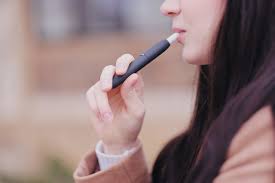 DAŇ ZE ZAHŘÍVANÝCH TABÁKOVÝCH VÝROBKŮ
Zahřívaný tabákový výrobek (ZTV) – výrobek, který obsahuje tabák ALE nehoří, nešňupe se, nežvýká a není předmětem daně z tabákových výrobků
ZTV stejně jako tabákové výrobky (vybrané výrobky) – značení TN 
Předmětem daně z ZTV – tabák obsažený v ZTV
Základ daně – množství tabáku v ZTV v jednotkovém balení vyjádřené v gramech (1 desetinné místo)
Sazba daně – 2,46 Kč/g
Jednotkové balení – nejméně 5 kusů, musí být údaj o počtu kusů a množství tabáku v gramech
Sazby daně - příklady
Od 1.1.2008
+ ENERGETICKÉ DANĚ
„ekologické daně“ … Ehm…
Daň ze zemního plynu a dalších plynů
Daň z pevných paliv
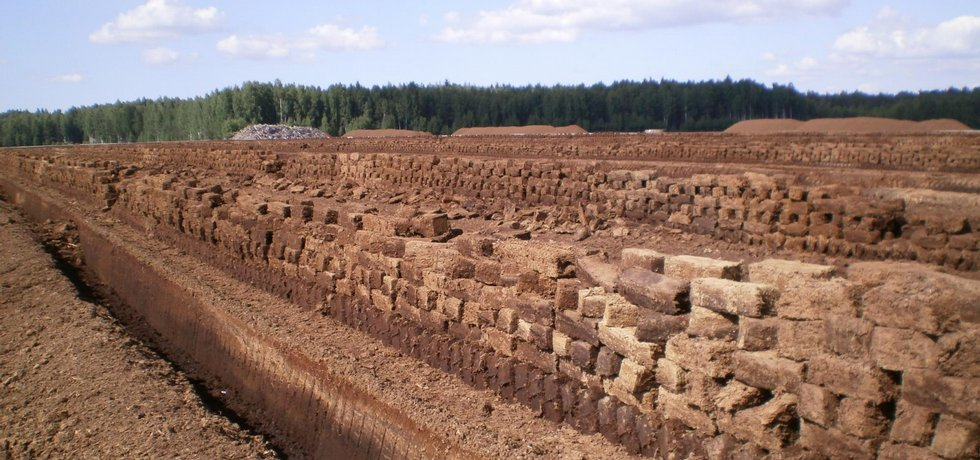 Daň z elektřiny
Správa energetických daní
Pro všechny tři daně platí:

Zdaňovací období
kalendářní měsíc
Podání DP:
do 25. dne po skončení zdaňovacího období, ve kterém tato povinnost vznikla
Splatnost:
Ve lhůtě pro podání DP, tedy do 25. dne po skončení zdaňovacího období, ve kterém tato povinnost vznikla
Shrnutí obecné:
Nepřímé daně
Daňové břemeno zpravidla nedopadá na plátce, ale na spotřebitele
Na rozdíl od DPH ale zpravidla vybírány na jednom stupni (u výrobce/dovozce)
Význam
Poměrně stabilní příjem státního rozpočtu
Omezení spotřeby produktů škodlivých zdraví či živ.pro.